Chapter 5: ARM Assembly Directives and the use of stack
CEG2400 - Microcomputer Systems
CEG2400 ch5 Assembly directives & stack v.6b
1
Introduction
Learn how to read a program
Directives
Subroutine calls and stack

Reference: [1] ARM system-on-chip architecture by Steven Furben 2nd ed. Pearson
CEG2400 ch5 Assembly directives & stack v.6b
2
Overview
Compilation and assembly processing 
Directives
Subroutines
i) subroutines
ii) Stack
iii) Nested Subroutines
CEG2400 ch5 Assembly directives & stack v.6b
3
Function of assembly language
assembly 
language
e.g.
Mov, ldr
Object code
1001011001101..
0101011110001..
No specific 
location
High-level 
language
C or C++ etc
e.g.
If, then else
Compiler
Assembler
linker
Executable 
Machine code
1001011001101..
0101011110001..
With specific location
CEG2400 ch5 Assembly directives & stack v.6b
4
Software Tools
Compiler : C or C++  assembly language
E.g. For (i=0;i<10;i++)    MOV r3, #10….
Assembler: Assembly language object code
MOV r3, #10  12457891, 234567231,..(with no specific memory locations)
Linker turns object code into an executable file. (T1.exe) (With specific memory locations)
CEG2400 ch5 Assembly directives & stack v.6b
5
2) Directives
In a program you see either
Assemble instructions for the processor to run, e.g. LDR, MOV..
Directives for the assembler to assemble your program
E.g. AREA: fix the address of your program and data
We will learn
AREA
END
EQU
DCD (Define Constant Data) , DCB, DCW , DCS.
CEG2400 ch5 Assembly directives & stack v.6b
6
Example of Directives (E.g. AREA, ENTRY & END Assembly Directives)
Not instructions but help to assemble programs
meaning this is a program to be placed at ROM
T1.s
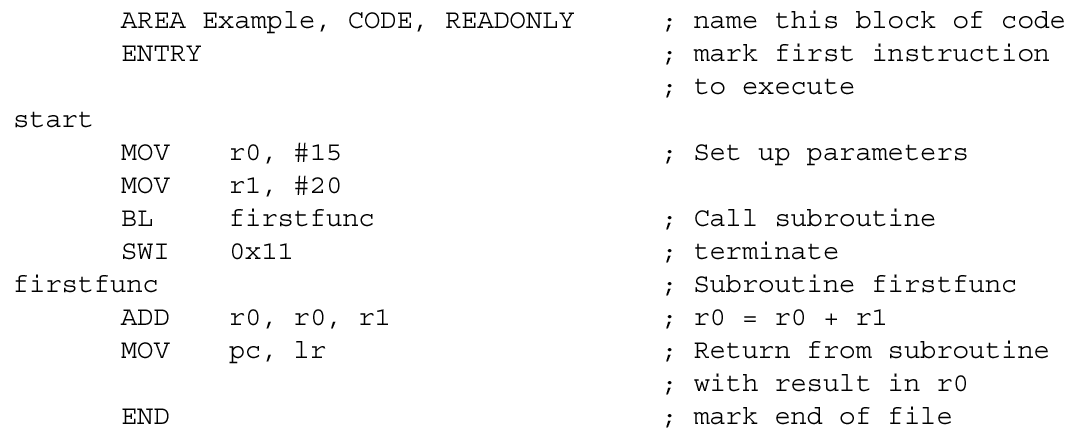 CEG2400 ch5 Assembly directives & stack v.6b
7
AREA directiveAREA section_name {,attr}{,attr}...
Directives are instructions to the assembler program, NOT to the microprocessor
AREA Directive - specifies chunks of 
data or 
code or
Stack etc.
CEG2400 ch5 Assembly directives & stack v.6b
8
The hardware system
Example:
Microcontroller: ARM7 (Philip’s LPC 213x)
ROM (for code :  readonly) : (32K) 
0000 0000 0000 7FFFH
CPU
RAM (for data : readwrite):  (64 K)
4000 0000 4000 FFFFH
CEG2400 ch5 Assembly directives & stack v.6b
9
DCD (Define Constant Data)
DCD (Define Constant Data) Reserve a word (32 bit value)
DCB (Byte) Reserve a 8-bit value   
DCW (word) Reserve a 16-bit value   
DCS (string) Reserve a string of 255 bytes
The memory data has to be initialized externally but not by these directives. That means, DCD tells the rest of the program such data exist but not initializing them. In practice:
In ROM, we have to program these data by a hardware programmer
In RAM, they have to be written by some code using “STR” commands.
Assembly examples:
valuex1   DCD 0,1,5,4,0xffffeeee; reserved five 32-bit memory locations with 5 initialized values 0,1,5,4,0xffffeeee. 
In this example, the symbolic name of the first location is valuex1.
CEG2400 ch5 Assembly directives & stack v.6b
10
EQU : define a constant, so value1=0xE000C000
Exercise5.1ATestx.s
Area for data, why READWRITE is used?
DCD = allocate 4 
bytes for each data.
What is the effect of this?
Value1 EQU	0xE000C000	
         AREA	|.data|, DATA, READWRITE
Table3 DCD 0x1234ABCD, 0x34560123 ; declare two 32-bit integers
	align

        AREA    |.text|, CODE, READONLY
        EXPORT  __main
__main nop;
	BL iuart0			
	mov r7,#0x02 ; 
loop	ldr r0,=value1; 
         :
	add r7,#1 
        	B loop
        	END
Area for CODE (program), 
Why READONLY is used?
End of code
CEG2400 ch5 Assembly directives & stack v.6b
11
Question: 5.1B: Addresses, based on Testx.s , ifROM: 0000 0000 0000 7FFFHRAM: 4000 0000 4000 FFFFH, fill in boxes with”?’
Table3 DCD 0x1234ABCD, 0x34560123 ;
CEG2400 ch5 Assembly directives & stack v.6b
12
3) Subroutines: A technique for writing better assembly programs
i) Subroutines
ii) Use stack to store registers
iii) Nested Subroutines
CEG2400 ch5 Assembly directives & stack v.6b
13
(i) Subroutines
Subroutines allow you to modularize your code so that they are more reusable.
The general structure of a subroutine in a program is:
CEG2400 ch5 Assembly directives & stack v.6b
14
Subroutine (con't)
BL   subroutine_name  (Branch-and-Link) is the instruction to jump to a subroutine. It performs the following operations:
1) It saves the PC value (which points to the next instruction) in r14. This holds the return address.
2) It loads PC with the address of the subroutine.  This effectively performs a branch.
BL always uses r14 to store the return address. r14 is called the link register.
Return from subroutine is simple: - just put r14 back into PC (r15). (e.g.   MOV pc, r14)
CEG2400 ch5 Assembly directives & stack v.6b
15
Use stack to store registers
Example
Save R0-R2,R14 on stack
R0=1
R2=3
Subroutine:sub1() 
R0=x
R2=y
Free to use R0-R2, R14.
R14 may be used for 
nested subroutine calls
R0=1
R2=3
(no change
before and after 
sub1() is called)
Retrieve R0-R2,R14 from stack
CEG2400 ch5 Assembly directives & stack v.6b
16
ii) Stack -- Last in first out memory
Multiple store / load
STMED
LDMED
Stack point (R13)
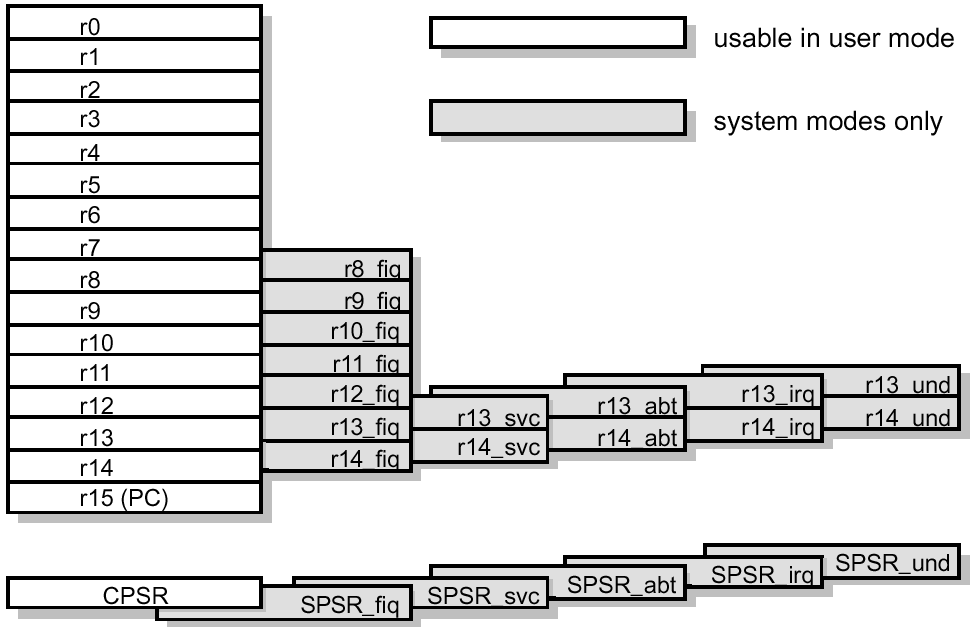 CEG2400 ch5 Assembly directives & stack v.6b
17
“Empty” means Stack Pointer is 
pointing to  an empty location after the operation
Stack Push operationStore multiple empty descending STMED instruction
SUB1	STMED	r13!, {r0-r2, r14}	; push
                                     	;work & link registers
It stores data on stack and decreases r13
New
Old
Old
New
CEG2400 ch5 Assembly directives & stack v.6b
18
Stack Pop operationLoad multiple empty descending LDMED instruction
LDMED	r13!, {r0-r2, r14}	; pop work & 
                                                   ;link registers
It restore data on Registers and increases r13
Old
New
New
Old
CEG2400 ch5 Assembly directives & stack v.6b
19
(iii) Nested Subroutines
Since the return address is held in register r14, you should not call a further subroutine without first saving r14.
It is also a good software practice that a subroutine does not change any current register values (of the calling program) except when passing results back to the calling program.
This is the principle of information hiding: try to hide what the subroutine does from the calling program.
How do you achieve these 2 goals? Use a stack to:
Preserve r14
Save, then retrieve, the values of registers used inside a subroutine
CEG2400 ch5 Assembly directives & stack v.6b
20
Preserve data inside subroutine using STACK
Stack (Pointed by r13) for subroutine
BL stores return address at link reg. r14
Main program
Subroutine sub1
BL stores return-address at link reg. r14
Using r0-r2
e.g. r0=value1
push r0-r2,r14 into stack
BL sub1
You may use r0-r2 freely here
e.g. r0=value2
r0-r2 values 
are preserved; 
not changed 
by subroutine
i.e. r0=value1
pop r0-r2,r14 out of stack
Mov r14 into PC will enable it to 
go back to the main program.
r0=value1
CEG2400 ch5 Assembly directives & stack v.6b
21
Details of how to preserve data inside a subroutine using STACK
BL	SUB1
	…..
SUB1	STMED	r13!, {r0-r2, r14}		; push work & link registers
	….		      ;stmed=store multiple empty descending
	BL	SUB2			; jump to a nested subroutine
	…
	LDMED	r13!, {r0-r2, r14}		; pop work & link registers
	MOV	pc, r14			; return to calling program
New
Old
Old
New
CEG2400 ch5 Assembly directives & stack v.6b
22
STMED=store multiple empty descendingLDMED=Load multiple empty descending
Memory Address Descending and  pointing at an empty space
New
Old
New
Old
CEG2400 ch5 Assembly directives & stack v.6b
23
Exercise 5.2
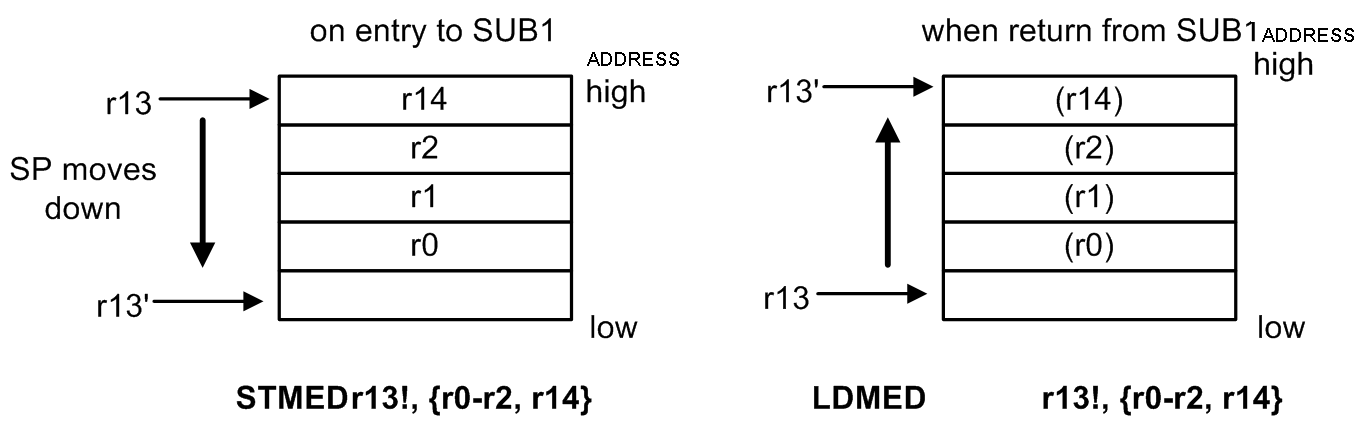 Old
New
New
Old
Push stack (save registers)
Pop stack (restore registers)
If SP (r13) is 00340080H before executing STMEDr13!, {r0-r2,r14}
Where are r0,r1,r2,r14 stored, and what is r13’ after  STMEDr13!, {r0-r2,r14} is executed?
What is the value of the stack point SP(r13) after LDMED r13!,{r0-r2,r14} is executed?
CEG2400 ch5 Assembly directives & stack v.6b
24
Different versions of STM (Store Multiple Memory) see http://www.cse.cuhk.edu.hk/%7Ekhwong/www2/ceng2400/ARM_Instruction_quick_reference.doc
They are:
STMFD
STMED
STMFA
STMEA
CEG2400 ch5 Assembly directives & stack v.6b
25
Difference between Empty and Full (in STMED and STMFD) of Stack Push operationsRef:http://computing.unn.ac.uk/staff/cgmb3/teaching/CM506/ARM_Assembler/AssemblerSummary/STACK.html
Empty:
Store multiple empty descendingSTMED instruction 
STMED	r13!, {r0-r2, r14}	;
Full:
Store multiple full descendingSTMFD instruction 
STMFD	r13!, {r0-r2, r14}	;
Old
Old
New
New
“Full” means Stack Pointer is 
pointing to  a full (non-empty) location
“Empty” means Stack Pointer is 
pointing to  an empty location
26
CEG2400 ch5 Assembly directives & stack v.6b
Difference between Ascending and Descending(in STMFA and STMFD) of Stack Push operations Ref:http://computing.unn.ac.uk/staff/cgmb3/teaching/CM506/ARM_Assembler/AssemblerSummary/STACK.html
Ascending:
Store multiple full ascending
STMFA	r13!, {r0-r2, r14}	;
Descending
Store multiple full descending
STMFD	r13!, {r0-r2, r14}	;
old
new
new
old
“descending” means the address 
holding the registers is descending
“ascending” means the address 
holding the registers is ascending
27
CEG2400 ch5 Assembly directives & stack v.6b
Subroutine nesting
Nesting: calling a subroutine (sub2) inside a subroutine (sub1)
Sub1
e.g. Average n numbers
main
Sub2
e.g. ‘+’Add function
CEG2400 ch5 Assembly directives & stack v.6b
28
Effect of subroutine nestingafter sub2 returns to main, SP should remain the same
SUB1 calls another subroutine SUB2.  Assuming that SUB2 also saves its link register (r14) and its working registers on the stack, a snap-shot of the stack will look like:-
main
High
address










Low 
address
Sub1
Sub2
CEG2400 ch5 Assembly directives & stack v.6b
29
Exercise on stack size limits
For this stack size, how many nested subroutines (each sub1 uses 4x 32bits=16  bytes) calls are allowed?
Total allowed Stack Size=0x488=4*(2^8)+8*(2^4)+8=1024+128+8=1160 bytes.
Total_size / each_call_size=
1160/16=72.5 bytes 
So 72 nested calls are allowed.
If you do 73 nested calls, it will result in stack overflow.
CEG2400 ch5 Assembly directives & stack v.6b
30
__main	;
loop1	;	
	MOV r0, #1	;save 1 into r0
	MOV r1, #2	;save 2 into r1
	MOV r2, #3	;save 3 into r2
;question1:what is the value in r13 now?
	BL 	subroutine
;question5:what is the value in r0 now?
	NOP
	B loop1
		
subroutine    STMED r13!, {r0-r2,r14} ;save r0,r1,r2,r14 in  stack

;question2:what is the value in r13 now and why?
saved in stack
; and r13-decremented 4x4=16=0x10 times , so 0x40000428-0x10=0x40000418
;r13-
;question3:what are stored in the stack ?
  MOV r0,#4	;save 4 into r0
  MOV r1,#5	;save 5 into r1
  MOV r2,#6	;save 6 into r2
  LDMED r13!,{r0-r2,r14}  ;get back r0,
                          ;r1,r2,r14 from stack
;question4:what is the value in r13 now?
	BX LR
	END
;http://www.cse.cuhk.edu.hk/%7Ekhwong/www2/ceng2400/ex5a_2400_qst.txt
ex5_2400 self study prohramming exercises for ch 5 of  CENG2400. It is for your own revision purpose, no need to submit answers to tutors.
;1) create a project based on this .s code
;2) In keil-ide, use project/rebuild all target files to build the project
;3) use Debug / run_to_cursor_line to run the top line of the program, 
;4) In Debug mode/view/memory_windows,use the single step mode to  view the changes of memory locations( from 0x4000041c),registers after the execution of each statement.
;5) Answer the questions and explain the observations and results.
;Note: top of stack is at 0x40000428	in lpc213x systems.
;This exercise demonstrates how stack is used in subroutine call to preserved registers contents
; declare variables	  New test12D
	AREA	|.data|, DATA, READWRITE
Data1p 	DCD 0, 0, 0, 0, 0, 0, 0, 0, 0, 0
	align
; User Initial Stack & Heap
        AREA    |.text|, CODE, READONLY
        EXPORT  __main
CEG2400 ch5 Assembly directives & stack v.6b
31
;http://www.cse.cuhk.edu.hk/%7Ekhwong/www2/ceng2400/ex5b_2400_qst.txt, test5b.s
;This programs shows how stack can be used to save register 
;values during nested subroutine calls
;each subroutine-call lowers the  stack pointer one level (16 bytes in this is example)
;Exercise: Run the program using single step, observe the changes of the stack pointer (r13)
; and contents of the stack (RAM memory locations from address 0x0000 0408)
; declare variables	  New test12D
	AREA	|.data|, DATA, READWRITE
Data1p 	DCD 0, 0, 0, 0, 0, 0, 0, 0, 0, 0
	align
; User Initial Stack & Heap
        AREA    |.text|, CODE, READONLY
EXPORT  __main
__main	LDR R0, =Data1p 
	mov r3,#0
	mov r4,#0
	mov r5,#0
loop	MOV r0, #0xa1
	MOV r1, #0xa2
	MOV r2, #0xa1
	BL subroutine1
	B loop
subroutine1  STMED r13!, {r0-r2,r14}
	add r3,#1
	add r4,#2
	add r5,#3
	MOV r0,r3
	MOV r1,r4
	MOV r2,r5
	BL subroutine2
	LDMED r13!,{r0-r2,r14}
             BX LR
subroutine2    STMED r13!, {r0-r2,r14}
	  add r3,#1
	  add r4,#2
	  add r5,#3
	  MOV r0,r3
	  MOV r1,r4
	  MOV r2,r5
	  LDMED r13!,{r0-r2,r14}
	  BX LR
	END
CEG2400 ch5 Assembly directives & stack v.6b
32
End
CEG2400 ch5 Assembly directives & stack v.6b
33
Appendix
CEG2400 ch5 Assembly directives & stack v.6b
34
Appendix 1. ASCII table
Columns
MSB 4-bit (nibble)
Rows
LSB 4-bit (nibble)
CEG2400 ch5 Assembly directives & stack v.6b
35
E.g. 41Hex = ‘A’; 6BHex= ‘k’
send only ascii numbers to screen for displayHexOut ,e.g.output  hex “1F230E2Ah” to screen [1]
; Subroutine HexOut - Output 32-bit word as 8 hex numbers as ASCII characters
; Input parameters:	r1 contains the 32-bit word (8 hex numbers) to output 
; Return parameters: 	none
1 HexOut	STMFD	r13!, {r0-r2, r14}	; save working registers on stack
2	MOV	r2, #8		; r2 has nibble (4-bit digit) , loop 8 tines
3 Loop	MOV	r0, r1, LSR #28	; get top nibble by shifting right 28 bits 
4 	CMP	r0, #9		; if nibble <= 9, then
5	ADDLE	r0, r0, #"0"	; convert to ASCII numeric char “0”=30h
6	ADDGT	r0, r0, #"A"-10   ; else convert to ASCII, “A”-10=41h-10=37h
7	BL	WriteC		; print character
8	MOV	r1, r1, LSL #4	; shift left 4 bits to get to next nibble
9	SUBS	r2, r2, #1		; decrement nibble count
10	BNE	Loop		; if more, do next nibble
11	LDMFD	r13!, {r0-r2, pc}	; retrieve working registers from stack
12				;   … and return to calling program
13	END
CEG2400 ch5 Assembly directives & stack v.6b
36
Details
Line 3, R1=1F230E2Ah, so R0=00000001h
For the first digit =1h
At line 4, 1h is less than 9, so line 5  is executed
ADDLE	r0, r0, #"0” ; "0”=30h 
R0=1h+30h=31h = character ‘1’ in ASCII
For the second digit ‘F’
Fh=15 is more than 9, so line 6 is executed, r0=Fh+37h=46h = character ‘F’ in ASCII
CEG2400 ch5 Assembly directives & stack v.6b
37
FAQ1 on directives
1.	Question  What is DCD and how to use it?
Answer
Answer:
   DCB    Reserve a 8-bit value
   DCW    Reserve a 16-bit value
   DCD    Reserve a word (32 bit value)
   DCS    Reserve a string of 255 bytes
e.g
valuex   DCD 0,1,5,4,0xffffeeee; reserved five 32-bit memory locations with 5 initialized values 0,1,5,4,0xffffeeee. The symbolic name of the first location is valuex.
CEG2400 ch5 Assembly directives & stack v.6b
38
FAQ1 on directives
2.	Question on directives to define the program  
How to read the beginning of the following typical ARM program?

1)	AREA	|.data|, DATA, READWRITE; define RAMspace from0x40000000
2)value1	DCD 0, 0 ; declare two 32-bit memory space
3)		align ; align the following address at a 4-byte boundary
4);; so the address here is at a 4 byte boundary
5)  
6); User Initial Stack & Heap ;if needed you may your heap/stack space
7)        AREA    |.text|, CODE, READONLY ; define program from 0x0
8)
9)        EXPORT  __main ; if a c-prohram calls this .s,it is the entry
10)__main	nop;BL iuart0					
11)		;BL idata				; 
12)		mov r7,#0x02 ; uinit to 0x02, mov r7,0x02 is wrong  
 
Answer: 
Line1) Define working RAM memory space, lpc2131 is from 0x40000000.
Line2) Use “DCD 0,0”, to declare a space of two integer (32-bit each) variables , the symbolic name of the first is “value1” at address “=value1”. They are initialized as 0(0x00000000) and 0 (0x00000000).
Line3) “align” is added to make the address following this to be at a 4-byte boundary (the address dividable by 4)
Line6) you may add directives to reserve RAM space for heap and stack
Line7) program starts from here, in arm-lpc2131, it is from address 0x0.
Line9)     EXPORT  __main ;if a c-program calls this .s,it is the entry
CEG2400 ch5 Assembly directives & stack v.6b
39